ФЕДЕРАЛЬНОЕ ГОСУДАРСТВЕННОЕ БЮДЖЕТНОЕ УЧЕРЕЖДЕНИЕ  ВЫСШЕГО  ОБРАЗОВАНИЯ «КРАСНОЯРСКИЙ ГОСУДАРСТВЕННЫЙ  МЕДИЦИНСКИЙ УНИВЕРСИТЕТ ИМЕНИ  ПРОФЕССОРА  В.Ф. ВОЙНО-ЯСЕНЕЦКОГО» МИНИСТЕРСТВА ЗДРАВООХРАНЕНИЯ  РОССИЙСКОЙ ФЕДЕРАЦИИКАФЕДРА АКУШЕРСТВА И ГИНЕКОЛОГИИ И ИПО
Реферат на тему:
«Применение антиретровирусной терапии 
у беременных с ВИЧ инфекцией »





                                                                    Выполнила: Жданова С.С.
                                                                                                                    ординатор 1 года кафедры 
акушерства и гинекологии и ИПО




Красноярск,2019
ОГЛАВЛЕНИЕ
Частота обследования беременных на ВИЧ инфекцию
Применение  антиретровирусной терапии  во время беременности
Показания к применению антиретровирусной терапии во время родов
Способы родоразрешения беременных с ВИЧ инфекцией
Применение антиретровирусной терапии в послеродовом периоде
Частота обследования на антитела к ВИЧ беременных и их половых партнеров:
  1) всех беременных – при постановке на учет по беременности, а также на
сроке гестации 32-34 недели;
  2) беременных, не обследованных ранее во время беременности или
обследованных только до 32-й недели беременности – при обращении в
медицинские учреждения, при поступлении на роды (экспресс-методом с
дальнейшим подтверждением стандартным методом);
  3) беременных, имеющих ВИЧ-инфицированных партнеров, а также
беременных, употребляющих психоактивные вещества, обследовать на
антитела к ВИЧ при постановке на учет, затем через каждые 3 месяца, а также
тестировать экспресс-методом (с дальнейшим подтверждением стандартным
методом) при поступлении на роды, независимо от количества исследований во
время беременности;
  4) половых партнеров – однократно при постановке беременной на учет.
ОБСЛЕДОВАНИЕ БЕРЕМЕННЫХ НА НАЛИЧИЕ ВИЧИНФЕКЦИИ
Рекомендуется обследовать на антитела к ВИЧ:
1) всех женщин, у которых диагностирована беременность;
2) половых партнеров всех женщин, поставленных на учет по беременности. 

Обследование на ВИЧ-инфекцию сопровождается до – и послетестовым консультированием.
Для своевременного выявления ВИЧ-инфекции и проведения мероприятий по предотвращению вертикальной передачи ВИЧ (включая назначение АРВТ) необходимо обследовать всех беременных и их половых партнеров в установленные сроки.
Исследование ВН проводится:
1) при первичном обследовании беременной, инфицированной ВИЧ;
2) перед началом АРВТ (если предыдущее обследование проведено более 4
недель назад);
3) при проведении АРВТ – каждые 4 недели до снижения ВН ниже
определяемого уровня, затем не реже 1 раза в 12 недель;
4) настоятельно рекомендуется исследовать ВН на сроке беременности 34–36 недель для определения тактики ведения родов и выбора схемы профилактики ВИЧ у ребенка.

Исследование CD4-лимфоцитов проводится:
1) при первичном обследовании беременной, инфицированной ВИЧ;
2) перед началом АРВТ (если предыдущее обследование проведено более 4
недель назад);
3) при проведении АРВТ – через 4 и 12 недель от начала лечения, затем не
реже 1 раза в 12 недель.
ПРИМЕНЕНИЕ АРВП ВО ВРЕМЯ БЕРЕМЕННОСТИ
1)АРВТ с целью профилактики передачи ВИЧ от матери ребенку показана всем беременным ВИЧ-инфицированным женщинам, независимо от клинических проявлений, ВН и количества CD4- лимфоцитов  
2) Если ВИЧ-инфекция выявлена у женщины со сроком беременности менее 13 недель (или у ВИЧ-инфицированной женщины обнаружена беременность, соответствующая этому сроку), рекомендуется: 
– начать АРВТ, не дожидаясь окончания I триместра беременности (A1) 
-если у женщины выявлена ВН > 100 000 копий/мл (высокий риск заражения плода) начать АРВТ, не дожидаясь окончания I триместра беременности (А2) 
- если показания к АРВТ (за исключением беременности) отсутствуют – начать прием АРВП сразу после окончания I триместра беременности (А2)
-Если ВИЧ-инфекция выявлена у женщины со сроком беременности от 13 до 28 недель (или ВИЧ-инфицированная женщина обратилась в эти сроки), рекомендуется начать АРВТ сразу после получения результатов исследования гемограммы, ВН и CD4 (А2)
Если ВИЧ-инфекция выявлена у женщины со сроком беременности 28 недель и более (или ВИЧ-инфицированная беременная обратилась в эти сроки), рекомендуется незамедлительно начать АРВТ по схеме 2 предпочтительных НИОТ (ZDV+3TC или TDF+3TC или TDF+FTC) плюс LPV/r или ATV/r или EFV (А2): 

прием препаратов следует начать сразу после забора крови для исследований, проводимых перед началом АРВТ (определение уровней РНК ВИЧ, CD4-лимфоцитов, общий и биохимический анализы крови), не дожидаясь их результатов. 
 в случае необходимости после получения результатов лабораторных исследований (например, выявление низкого уровня гемоглобина), назначенная схема может быть скорректирована. 
у беременных с ВН 100 000 коп/мл и выше, начавших АРВТ на очень поздних сроках гестации (32 недели и более) в схему может быть включен ралтегравир четвертым препаратом в схеме (В3)
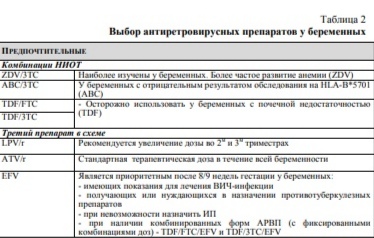 Показания к применению АРВП во время родов
-всем ВИЧ-инфицированным женщинам независимо от наличия и схемы АРВТ: – если ВН перед родами ≥ 1000 коп/мл или неизвестна 
– если ВН перед родами < 1000 коп/мл 
-при получении в учреждении родовспоможения положительного результата экспресс-теста на ВИЧ 
-при наличии эпидемиологических показаний: внутривенное введение психоактивных веществ и/или незащищенные половые контакты с ВИЧ-инфицированным партнером в последние 12 недель настоящей беременности - женщины, начавшие принимать АРВП во время беременности, продолжают прием всех АРВП в родах
  При применении в период беременности d4T( ставудина) его отменяют на время инфузии ZDV, затем возобновляют прием.
НАИБОЛЕЕ ИЗУЧЕННЫМИ НИОТ У БЕРЕМЕННЫХ ЯВЛЯЮТСЯ ЗИДОВУДИН (ZDV) И ЛАМИВУДИН Внутривенная инфузия ZDV: при родах через естественные родовые пути – из расчета 2 мг/кг в течение первого часа родовой деятельности, затем из расчета 1 мг/кг/час до пересечения пуповины; при плановом КС расчет дозы как при естественных родах, введение препарата начинают за 3 часа до операции. Применение NVP в родах у женщин, получающих АРВТ, нецелесообразно, поскольку не показало дополнительной эффективности. При невозможности применить в родах внутривенное введение ZDV – в качестве альтернативы рекомендуется назначить его перорально в начальной дозе 600 мг и далее по 400 мг через 3 и 6 часов (А2). Следует учитывать, что по  эффективности влияния на уровень передачи ВИЧ-инфекции ребенку во время родов пероральный прием ZDV значительно уступает его внутривенному введению.
СПОСОБ РОДОРАЗРЕШЕНИЯ
Естественные роды 
Родоразрешение через естественные родовые пути может быть рекомендовано женщинам, получающим АРВТ во время беременности, если ВН перед родами < 1 000 коп/мл 
 Все акушерские манипуляции, которые могут привести к нарушению целостности кожных покровов ребенка в период родов (перинео/эпизиотомия, амниотомия, наложение акушерских щипцов, вакуум-экстракция плода, инвазивный мониторинг плода), должны быть строго обоснованы, не рекомендуется проведение данных процедур в рутинном порядке 
Для женщин, не получавших АРВТ в период беременности, крайне нежелательна продолжительность безводного периода более 4–6 часов, так как риск инфицирования ребенка увеличивается.
ПЛАНОВОЕ КЕСАРЕВО СЕЧЕНИЕ
Показаниями для операции плановое кесарево сечение являются:
 1) ВН перед родами ≥ 1000 копий/мл 
2) ВН перед родами неизвестна 
 3) настоятельно рекомендуется проведение планового КС в тех случаях, когда АРВТ не проводилась во время беременности и/или невозможно применить АРВП в родах . 
Плановое КС с целью профилактики передачи ВИЧ от матери ребенку проводится по достижении 38 недель беременности при отсутствии признаков родовой деятельности. По акушерским показаниям родоразрешение ВИЧ-инфицированной беременной женщины путем планового или экстренного КС может проводиться на общих основаниях
РЕКОМЕНДУЕТСЯ ПРОДОЛЖИТЬ АРВТ ПОСЛЕ РОДОВ В СЛЕДУЮЩИХ СИТУАЦИЯХ:
1)АРВТ была начата до беременности (А1) - продолжить прием АРВП после родов по ранее назначенной схеме; исключение составляет LPV/RTV: увеличенную во II и III триместрах беременности дозу (3 таблетки х 2 раза в сутки) после родов рекомендуется снизить до терапевтической дозы (2 таблетки х 2 раза в сутки) 
2) во время беременности были выявлены показания к лечению ВИЧ- инфекции (
3) женщина приняла решение кормить ребенка грудью 
4)женщина не исключает наступление следующей беременности (Б3) 
5) женщина изъявляет готовность продолжать АРВТ (Б3)
ВСКАРМЛИВАНИЕ РЕБЕНКА Для предотвращения заражения детей, рожденных ВИЧ- инфицированными женщинами, категорически не рекомендуется прикладывать их к груди и кормить материнским молоком, а сразу после рождения переводить исключительно на искусственное вскармливание
NVP на 6 недель, если мать получала АРВТ более 4-х недель во время беременности, 
и пролонгированный курс NVP до 12 недель, если мать получала АРВТ менее 4-х недель во время беременности, а также если ВИЧ-инфекция выявлена в родах или после родов. 
Если по какой-либо причине кормящая ВИЧ-инфицированная мать не получает АРВТ, рекомендуется назначить ребенку NVP на весь период грудного вскармливания плюс 7 дней после его полного прекращения. 
Рекомендуется прекратить грудное вскармливание по возможности как можно скорее и настоятельно рекомендуется - по достижении ребенком возраста 12 месяцев
ЛИТЕРАТУРА
Министерство здравоохранения РФ 
Клинический протокол 2015 год
«Применение антиретровирусных препаратов в комплексе мер, направленных на профилактику передачи ВИЧ от матери ребенку»